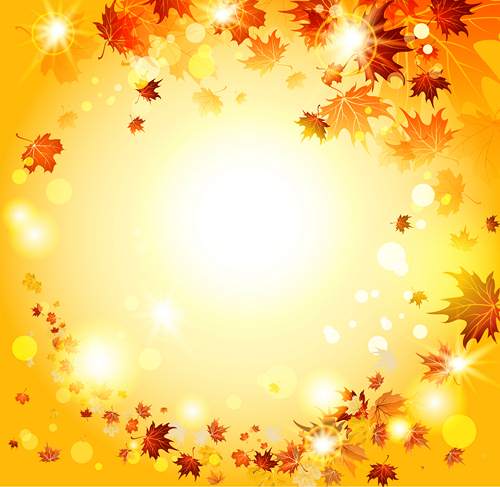 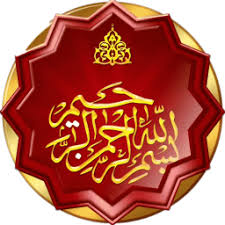 آناتومی فانکشنال لگن
دکتر فاطمه مستعان
فلوشیپ اختلالات کف لگن
ویژگیهای استخوانی که در پیشگیری از پرولاپس کمک میکند:
لوردوز کمری


جهت گیری نسبتا عمودی مدخل لگن 


مناسب بودن اندازه لگن ( قطر عرضی مناسب مدخل لگن و کنژوگه مامایی مناسب)
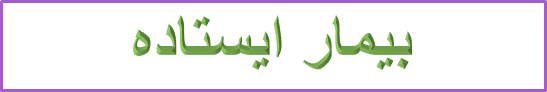 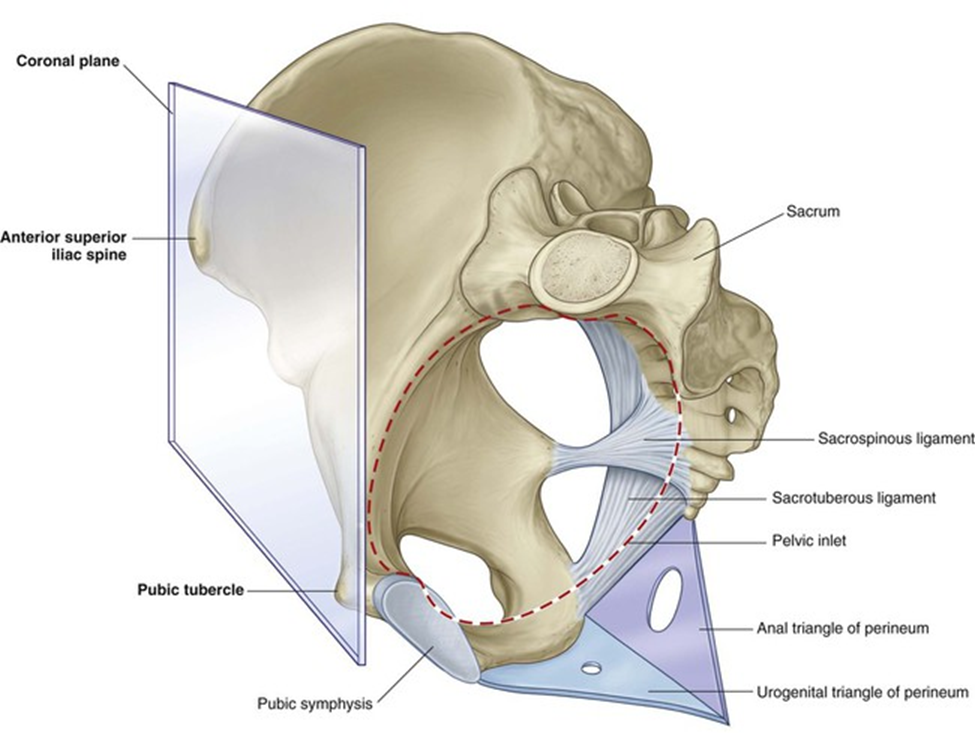 قرارگیری پرومنتوریوم ساکروم بطور عمودی بالای سمفیز
قرارگیری 60 درجه بالاتر قسمت خلفی ورودی لگن نسبت به قدام آن
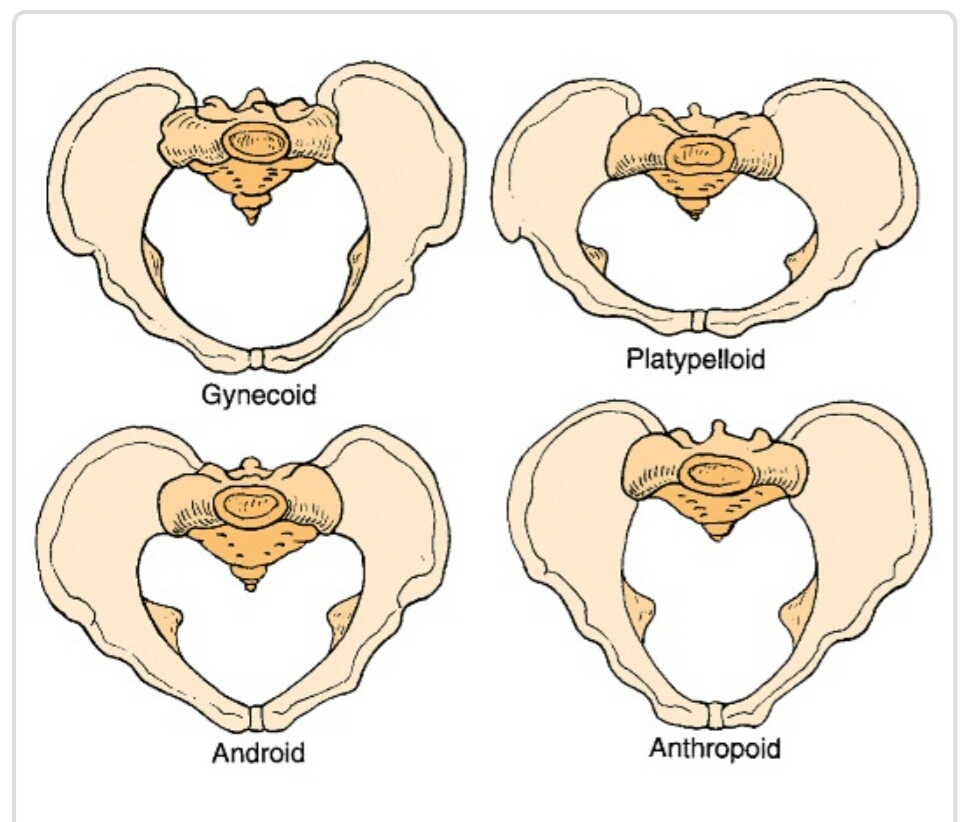 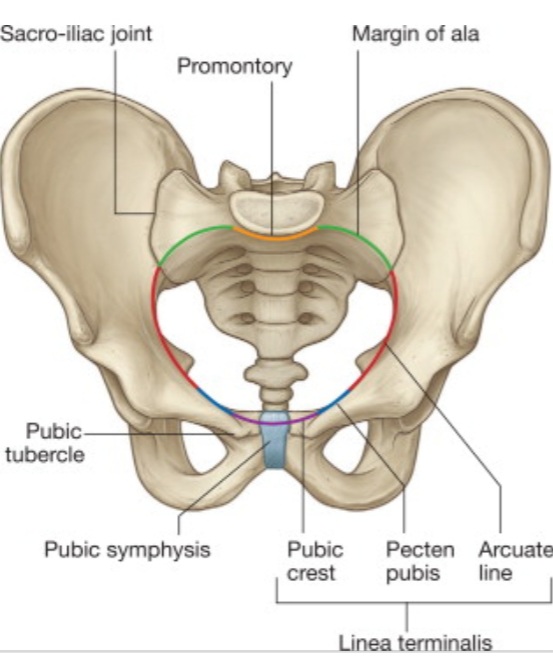 لگن استخوانی ;لیگامانها وحفرات لگن
لندمارک های مهم ایلئوم:
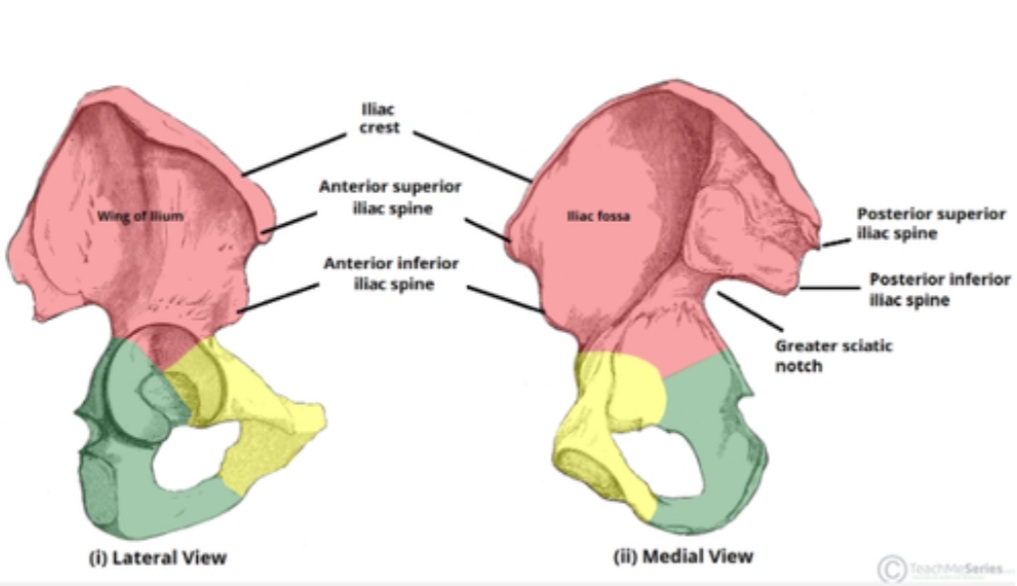 Anterior Superior Iliac Spine

Posterior Superior Iliac Spine : محل اتصال لیگامان ساکروتوبروس  

Arcuate line: لبه لگن را مشخص می کند.

 linea terminalis: خط اتصال ایلئوم و پوبیس
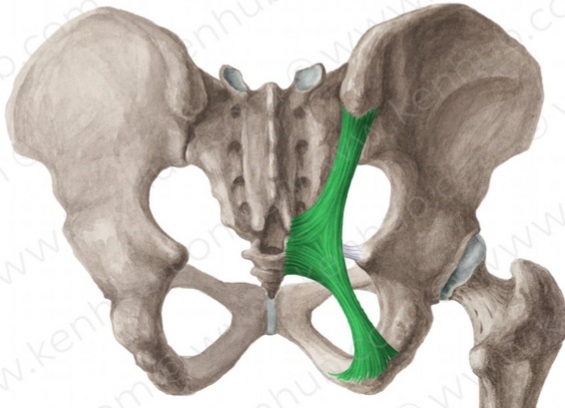 لندمارک های مهم ایسکیوم:
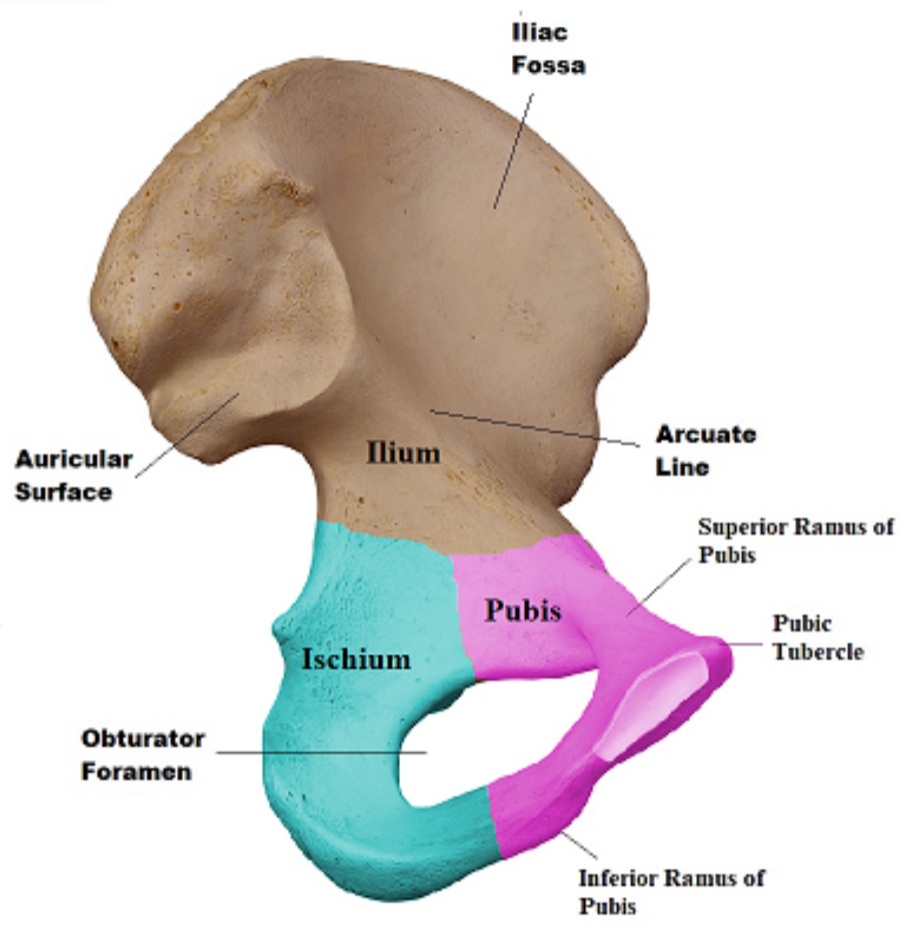 Ischial spine :
  محل اتصال لیگامان ساکرواسپینوس 
  محل اتصال white line 

Ischial ramus: 
   محل اتصال perineal membrane 

Ischial tuberosity : 
   محل اتصال لیگامان ساکروتوبروس
لندمارک های مهم پوبیس :
Pubic tubercle:
  
Superior pubic ramus

Inferior Pubic ramus  :
  محل اتصال perineal membrane 
  شاخص عبور TOT
لندمارک مهم ساکروم :
Sacral promontory  :

برجسته ترین و قدامی ترین زائده ساکروم (S1) که درست در زیرمحل دو شاخه شدن شریانهای ایلیاک مشترک قرار دارد

لندمارک مهم در ساکرال کولپوپکسی، نورکتومی پره ساکرال ، لنفادنکتومی
لیگامانهای مهم لگن استخوانی
لیگامان کوپر ( پکتینه آل ) :
     گسترش در طول خط پکتینه آل
    مورد استفاده در ساسپنشن مثانه  (Burch)
 لیگامان ساکرواسپینوس  : 
    بخش لیگامانی شده عضله کوکسیژئوس است
   با رکتال پیلار از فضای رکتوواژینال جدا می شود 
   استفاده در ساسپنشن واژن (SSLS)
لیگامان ساکروتوبروس  : 
    در محل اتصال به لترال ساکروم با لیگامان            ساکرواسپینوس در هم می آمیزد 
    درخلف عصب پودندال و عروق پودندال داخلی و      عروق ایلئا‌ک تحتانی قرار دارد
سوراخهای لگن استخوانی:
سوراخ سیاتیک بزرگ 


سوراخ سیاتیک کوچک
 (خار ایسکیال حد فاصل دو سوراخ سیاتیک بزرگ و کوچک است)

سوراخ اوبتراتور : محل عبور باندل عصبی- عروقی اوبتراتور
Obturator Foramen حفرات (سوراخ) لگن:
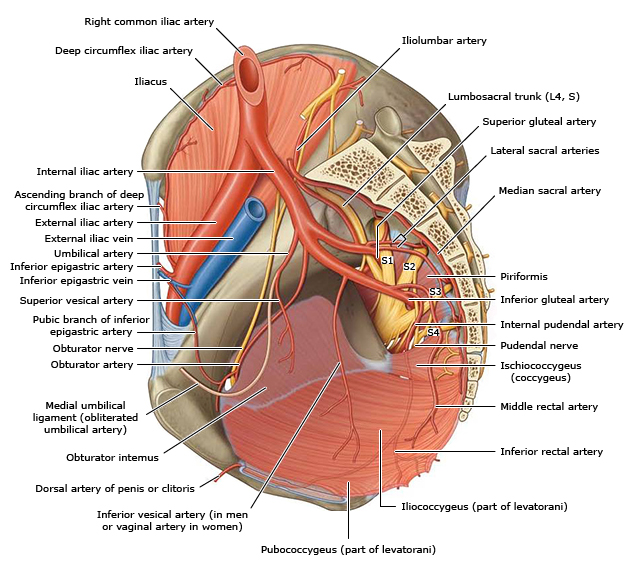 عروق و عصب اوبتراتور از قسمت فوقانی خارجی سوراخ اوبتراتور عبور می کنند
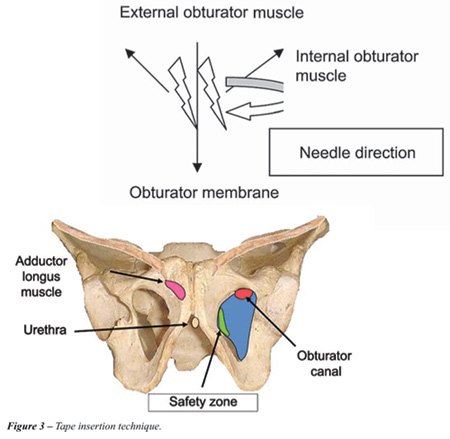 سوراخ سیاتیک بزرگ
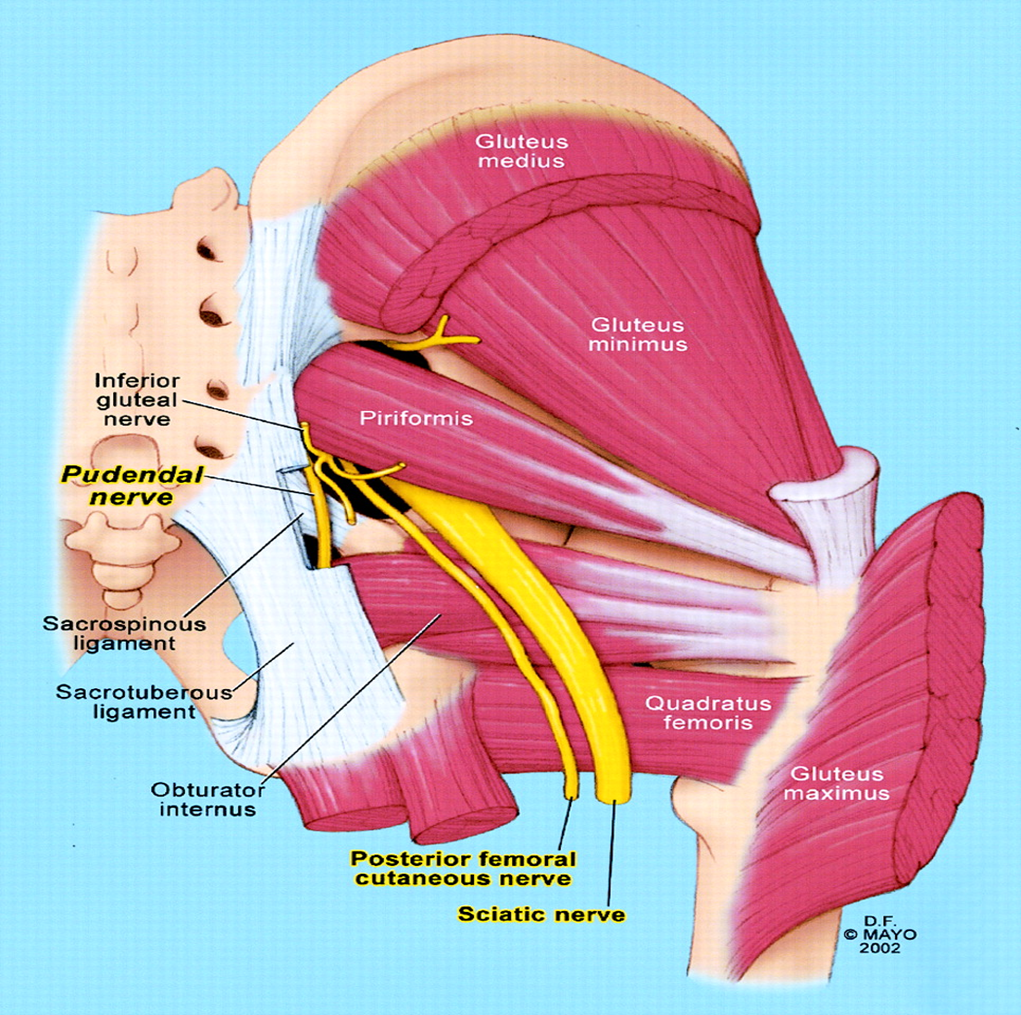 ساختارهای زیراز آن عبور می کند:
عضله پریفورمیس
اعصاب و عروق گلوتئال فوقانی
اعصاب و عروق گلوتئالی تحتانی
عصب سیاتیک ، عصب عضله چهارسر ران
 عصب جلدی رانی خلفی 
عصب عضله اوبتراتور داخلی
عروق و اعصاب پودندال داخلی
سوراخ سیاتیک کوچک
پری سرویکال رینگ:
از اتصال سه جفت لیگامان  (یوتروساکرال،کاردینال، پوبوسرویکال(
  و دو سپتوم  پوبوسرویکال و رکتوواژینال       به سرویکس  در محاذات خارهای ایسکیال     پری سرویکال  رینگ به وجود  می‌آید. 

پری سرویکال رینگ حدفاصل  بخشهای سوپراواژینال واینتراواژینال سرویکس است.
Integral theory in pelvic floor
This theory states that prolapse
and most pelvic floor symptoms such as urinary stress , Urge, abnormal bowel and bladder emptying and some forms of pelvic pain , from laxity in the vagina or its supporting ligaments mainly arise , for different reasons,, a result of altered connective tissue . Damaged ligaments
weaken the force of muscle contraction ,
causing  prolapse and abnormal bladder and bowel symptoms.
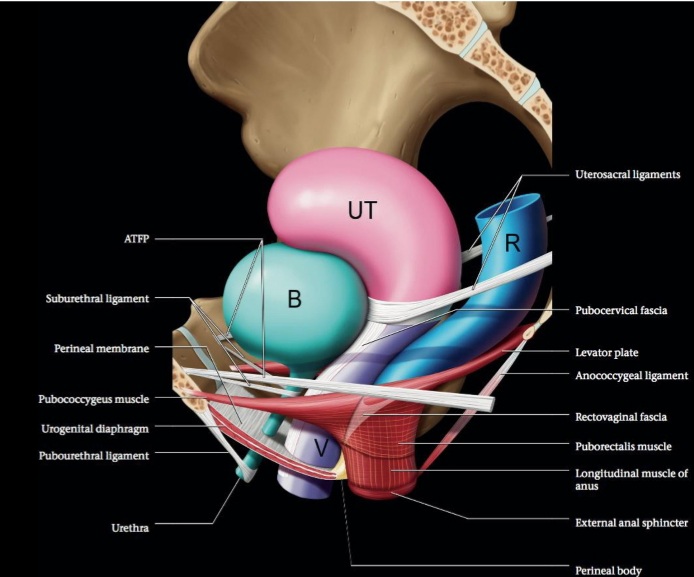 فاشیای پوبوسرویکال و رکتوواژینال  :
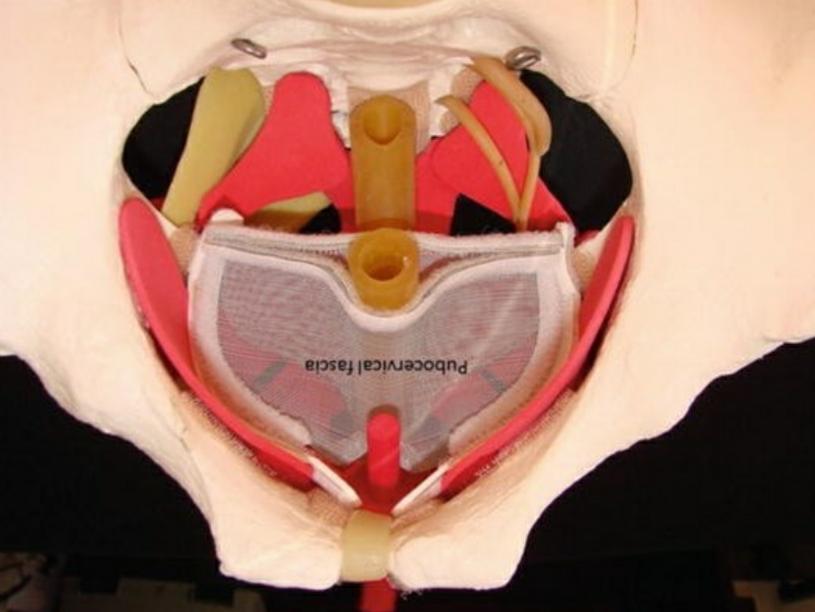 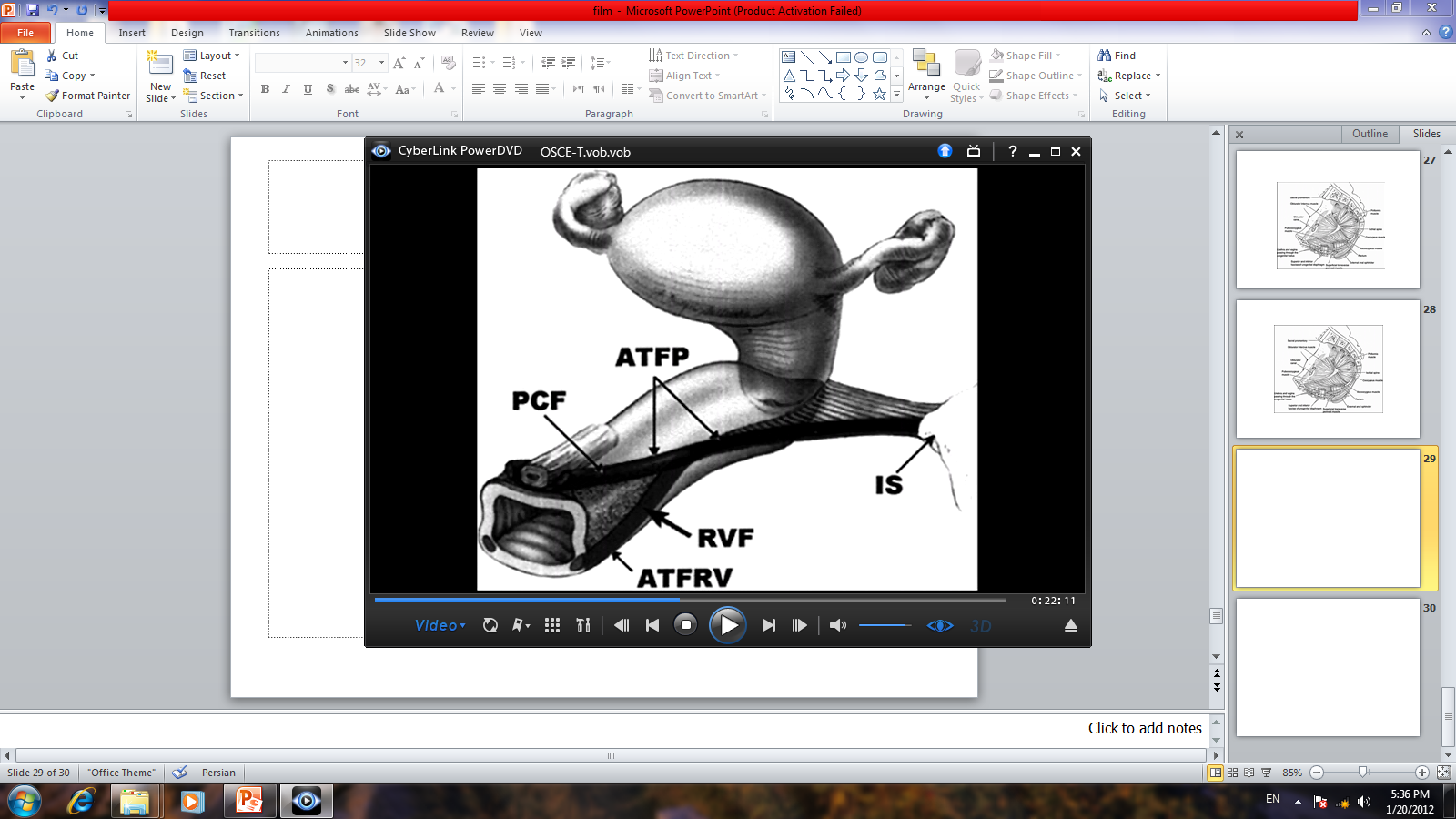 The lateral attachments of the pubocervical fascia (PCF) and the rectovaginal fascia (RVF) to the pelvic sidewall. Also shown are the arcus tendineus fascia pelvis (ATFP), arcus tendineus fasciae rectovaginalis (ATFRV), and ischial spine (IS).
عضلات لگن :
عضلات دیواره جانبي  لگن 


عضلات کف لگن


عضلات پرینه  :عضلات مثلث اوروژنیتال(سطحی و عمقی) ومثلث آنال
عضلات دیواره جانبی لگن : ایلیوپسواس ، اوبتراتور داخلي  وپیریفورمیس
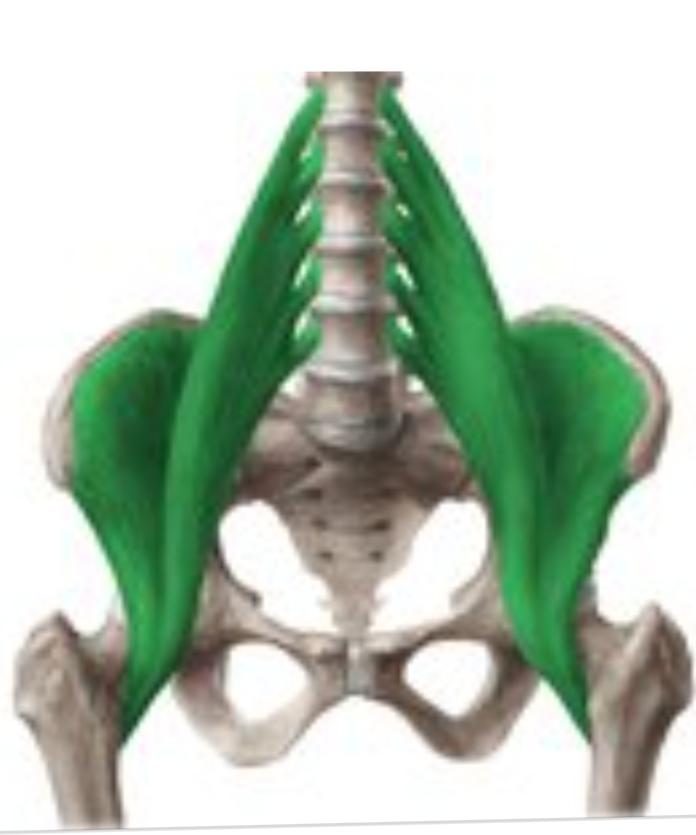 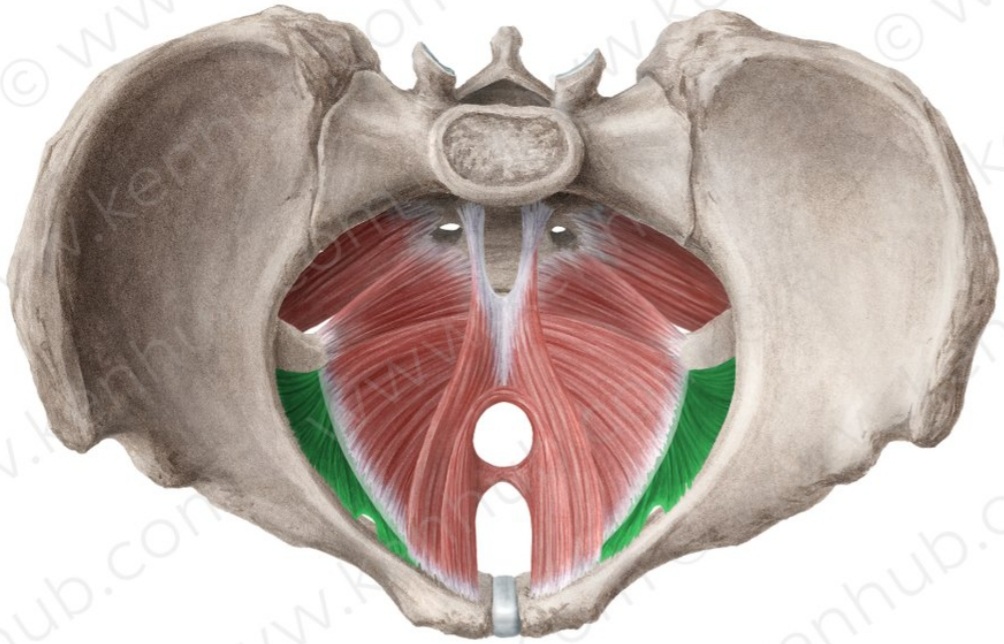 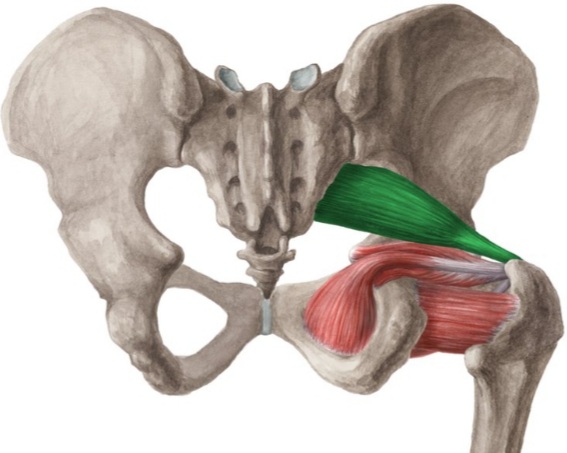 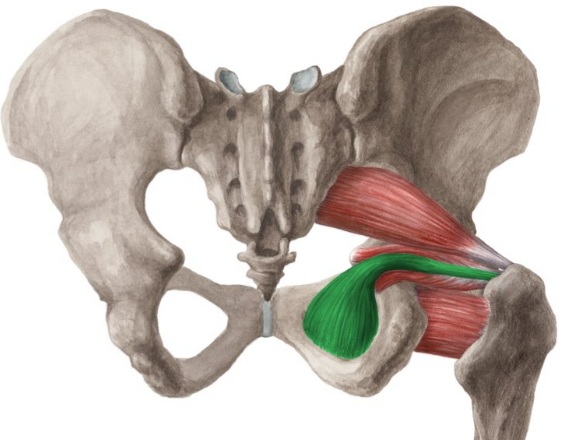 عضلات کف لگن  :
کوکسیژئوس
لواتور آنی
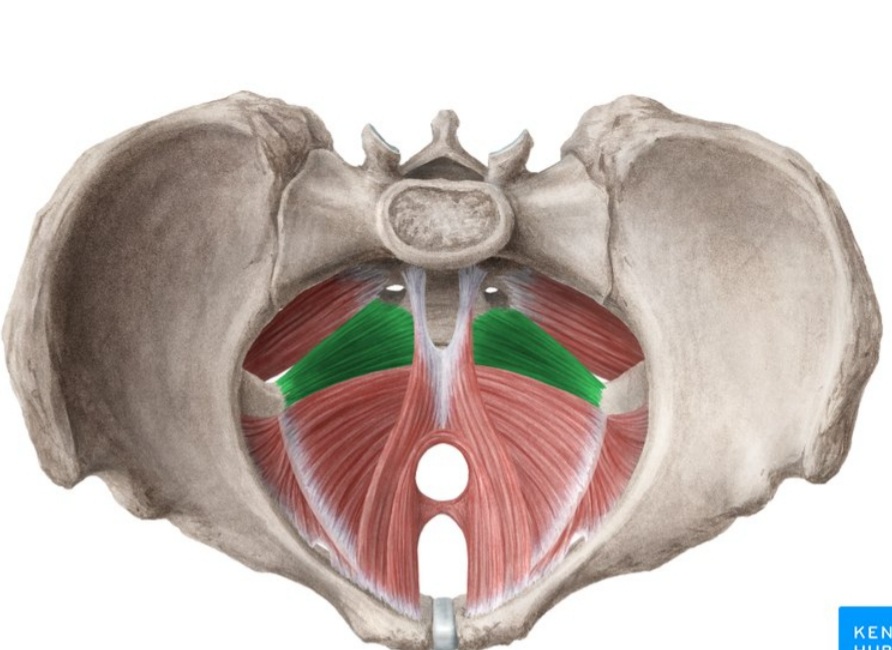 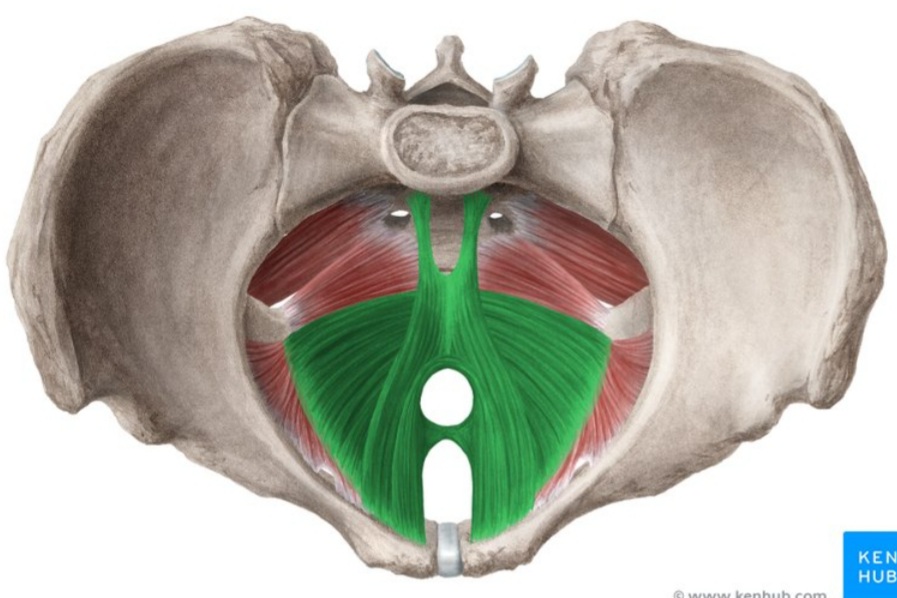 لواتور آنی از سه بخش تشکیل شده است: پوبورکتالیس  ، پوبوکوکسیژئوس  و ایلئوکوکسیژئوس
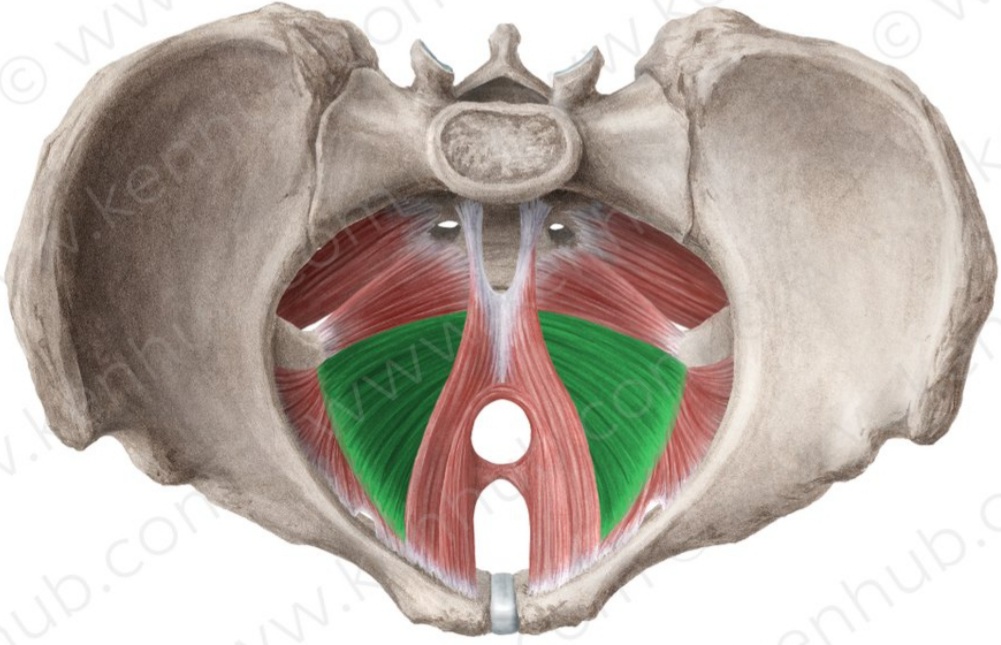 عضله پوبورکتالیس : داخلی ترین وعمیق ترين بخش لواتور سازنده زاویه آنورکتال است. به حفظ مدفوع جامد کمک میکند
عضله پوبوکوکسیژئوس با معاینه واژینال تون آن تعیین می شودحین زایمان بیش از3 برابرکشیده می شود
عضله ایلئوکوکسیژئوس :
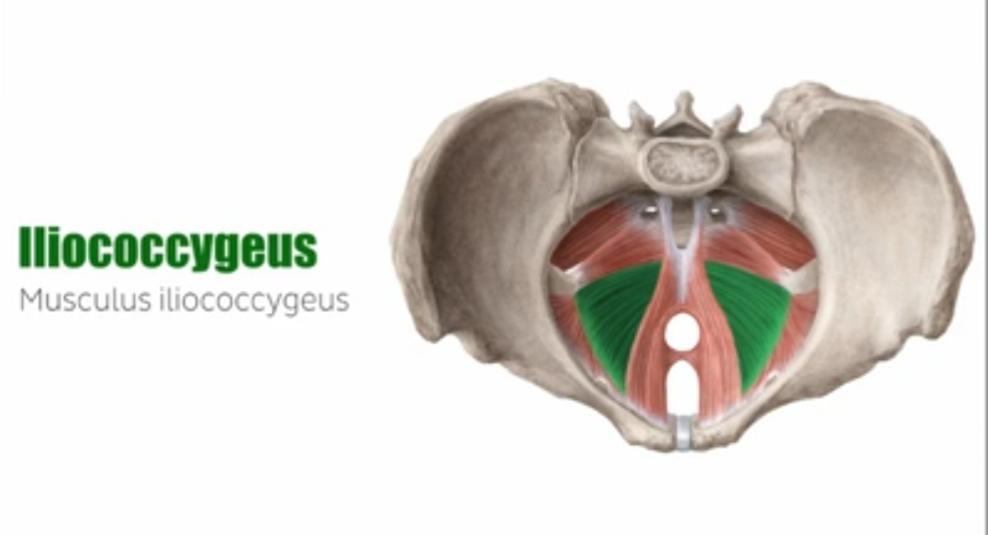 نازک ترین و پهن ترین بخش  لواتور است که برای ساسپنشن رحم /کاف با رویکرد واژینال  درصورتی که واژن کوتاه باشد مورد استفاده قرار می‌گیرد
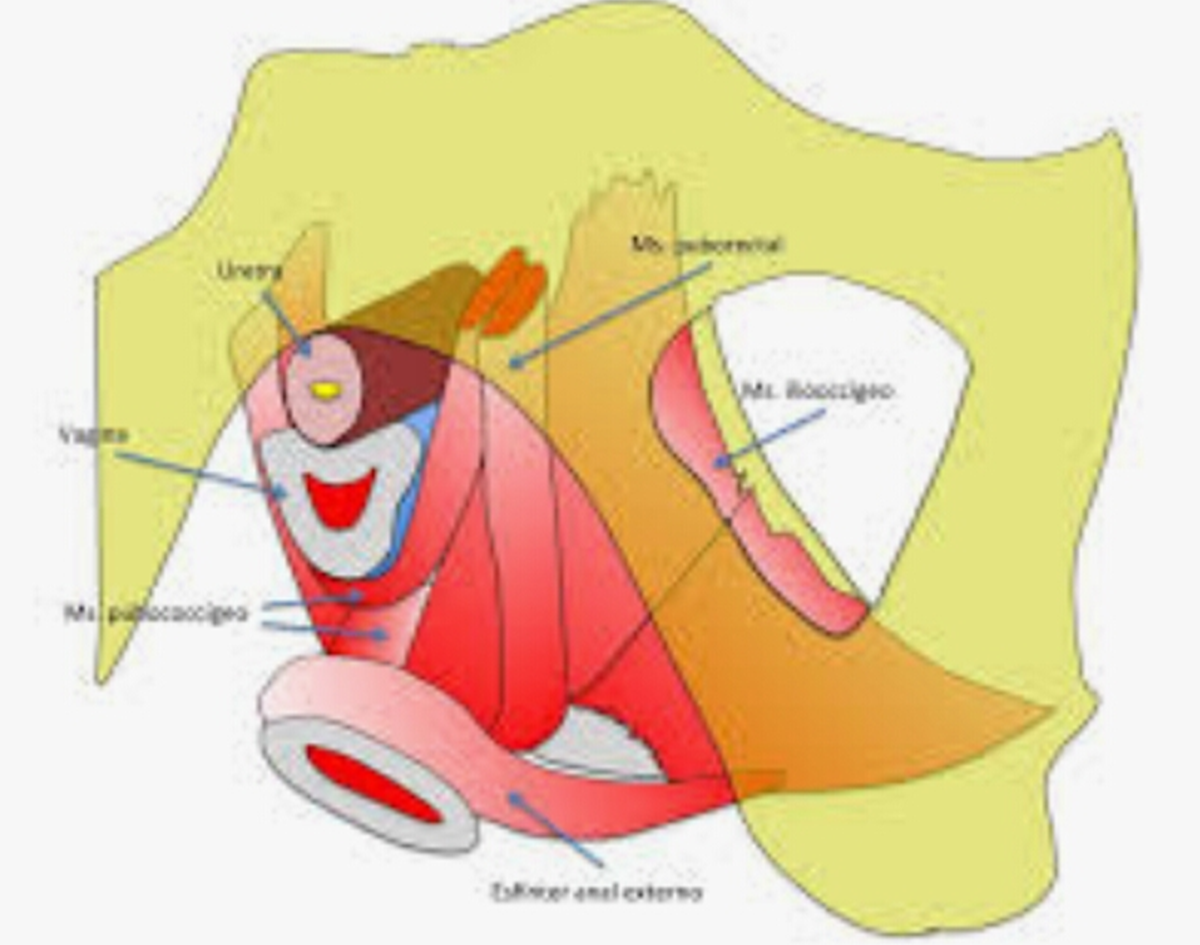 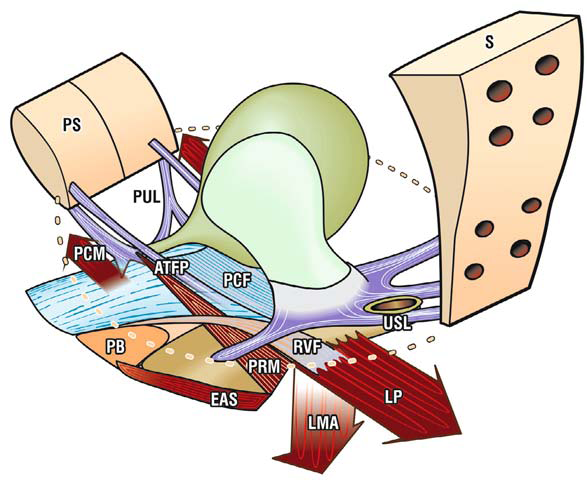 Transition diagram, from static to dynamic - The arrows represent the directional
closure forces and are marked according to their derivation. These forces act
against the suspensory ligaments PUL, ATFP and USL to stretch the three organs.
Hammock analogy
Hammock = Levator Ani
Lifts pelvic organs taking strain off fascia
Pelvic Floor (DYNAMIC  SUPORT)
Pubovisceral (levator ani) sling around urethra, vagina and rectum, contraction, and orifices closure anatomy of continence

Two types of muscle fibers : type I ( slow twitch) baseline tonical contraction; type II ( fast twitch) quick respond to rapid pressure 
                                          (trampoline effect)
Pelvic Support
Pelvic muscles : the most important support                                       

Ligamentous attachments  (previously erroneously believed to be the most important factors in pelvic support)

Connective tissue; glue of the body; elastin and collagen fibers in a polysaccharide ground substance
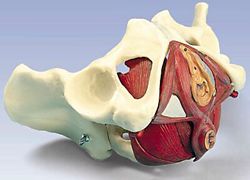 dynamic support (trampoline effect , levator ani)
Pelvic Floor Muscles: Levator Ani
Levator ani (all together) = Lift function
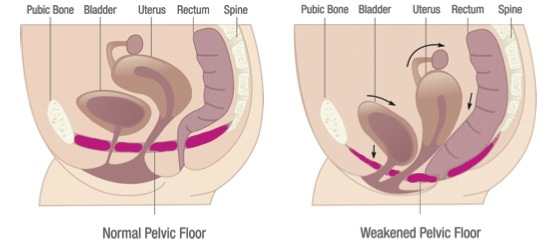 Clinical Note: If someone has an overactive Levator Ani you won’t feel much ‘lift’ on your internal examination as they’re already fully contracted.
میوپاتی ها یا نوروپاتی ها با ایجاد ضعف عضلات پوبوکوکسیژئوس و ایلئو کوکسیژئوس میتوانند باعث پایین افتادن صفحه لواتور و نزول آن به طور دائم شوند.
      نزول باعث میشود هیاتوس ژنیتال همواره شبیه وقتی که حین دفع مدفوع باز میشود، باز باشد. 
     این تغییرات و افزایش میزان باز بودن باعث میشود که محور نرمال افقی اپیکال واژن در یک حالت افقی تر قرار گیرد و ارگان های مرکزی لگن مستعد پرولاپس شوند.
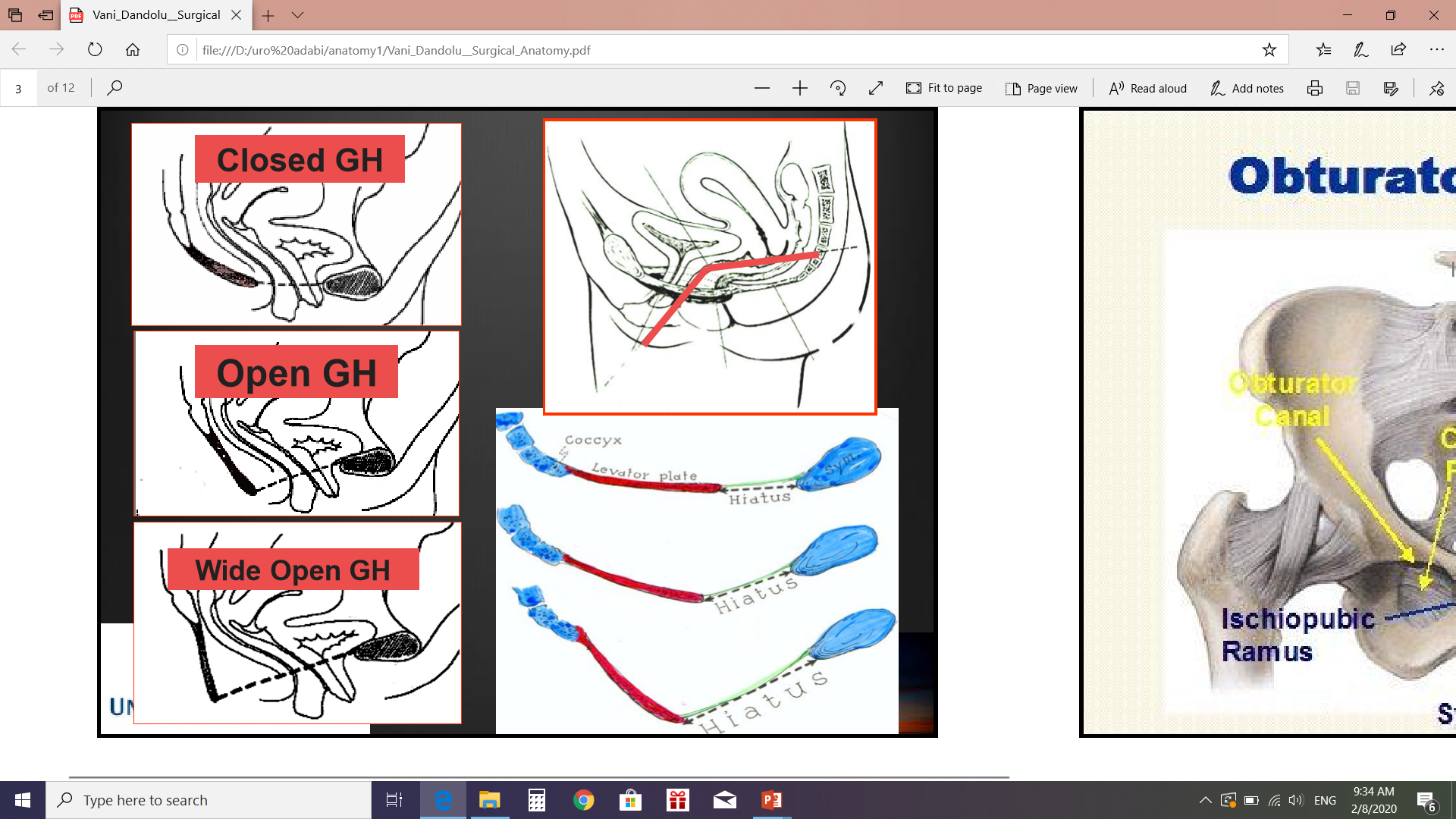 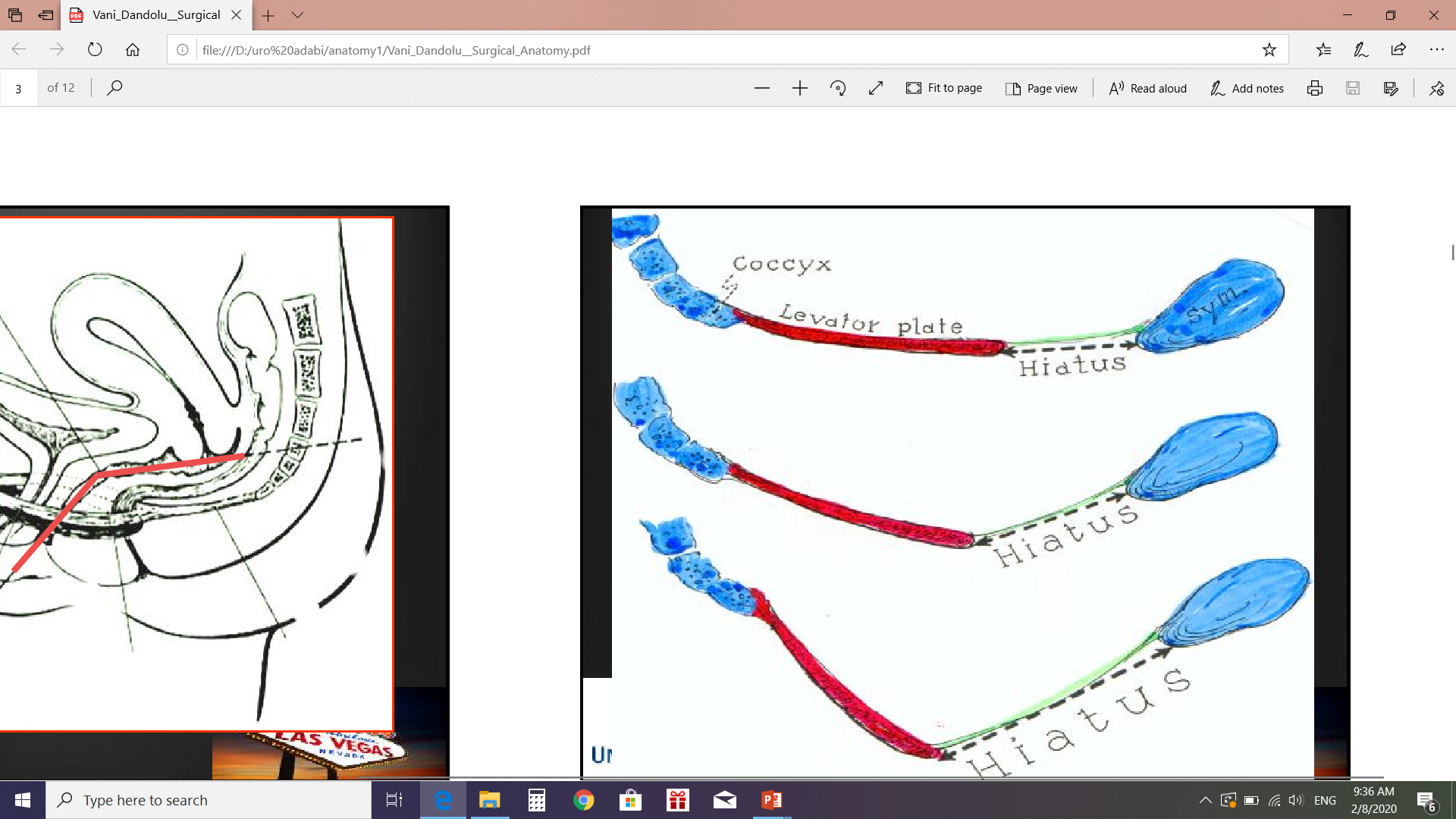 پرینه :
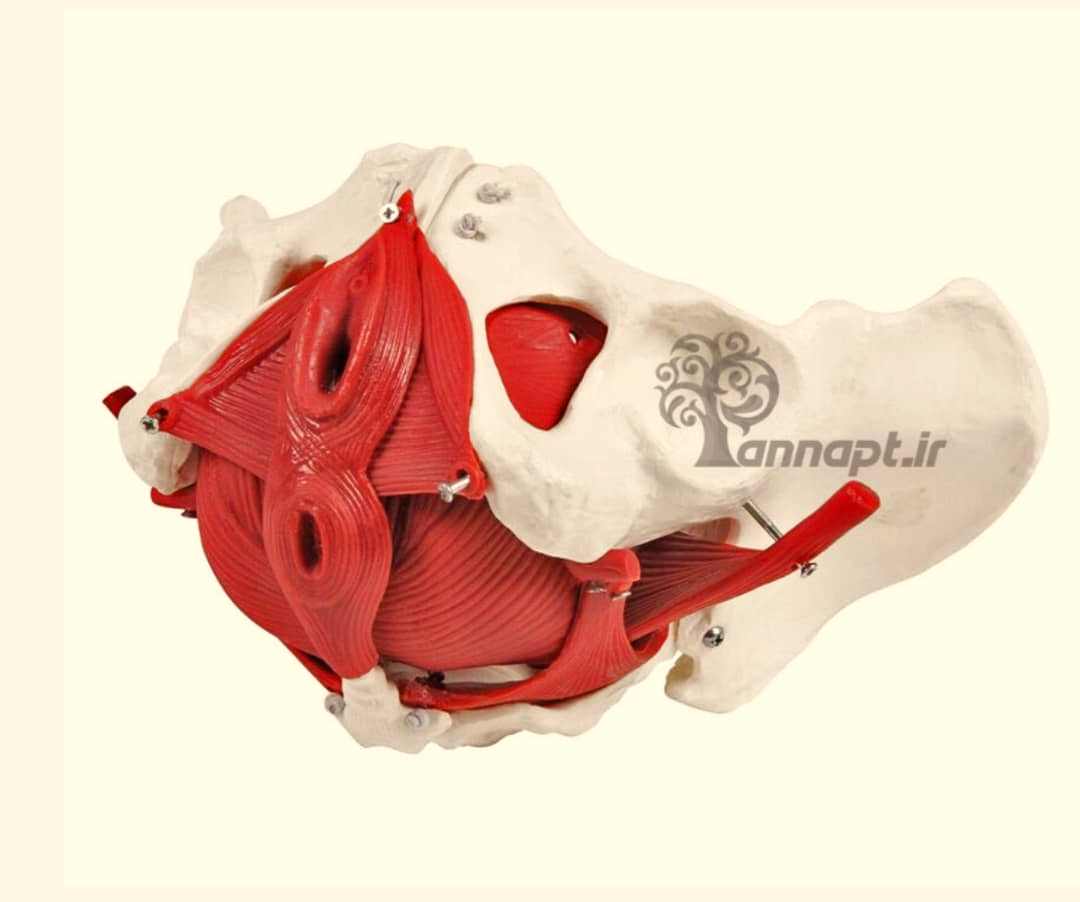 مثلث اوروژنیتال  Superficial Perineal Pouch;
عضلات و اجزای بخش سطحی : 
ایسکیوکاورنوزوس 
بولبوکاورنوزوس 
عرضی سطحی پرینه
بولب وستیبولار
غدد بارتولن 
غدد اسکن
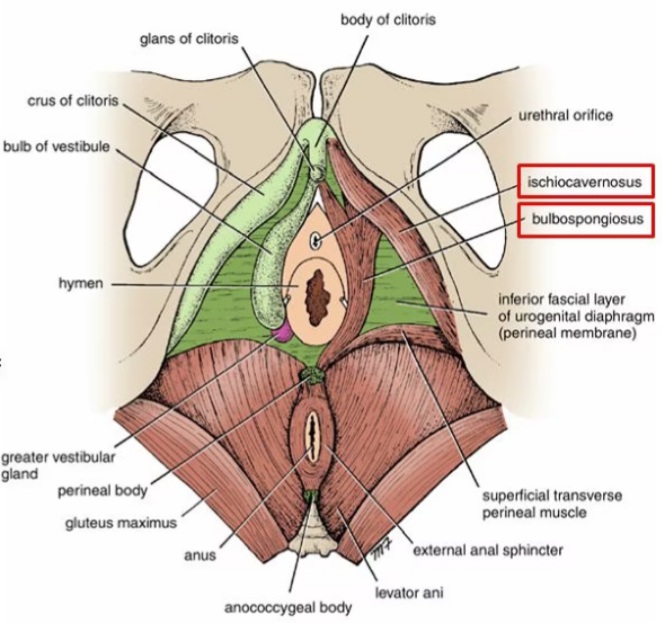 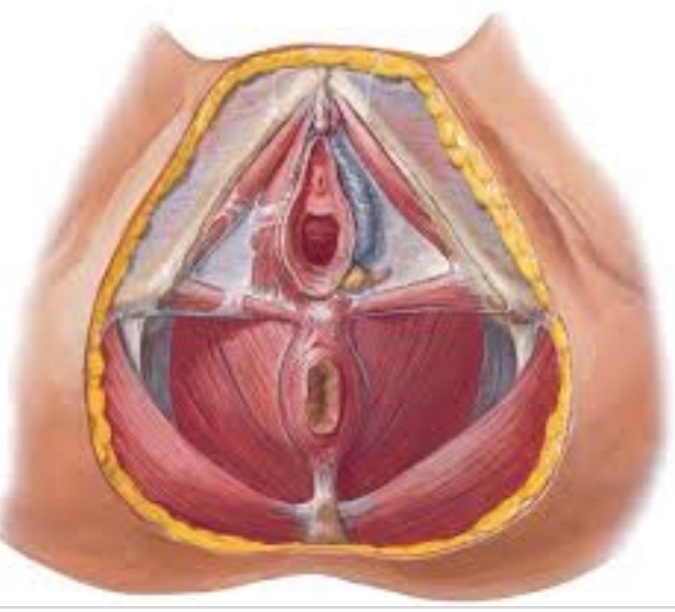 مثلث اوروژنیتالDeep Perineal Pouch ;
عضلات بخش عمقی :
عرضی عمقی پرینه
اسفنکتر اورترا : 
           عضله کمپرسور اورترا
           اسفنکتر اورتروواژینال 
           اسفنکتر خارجی اورترا
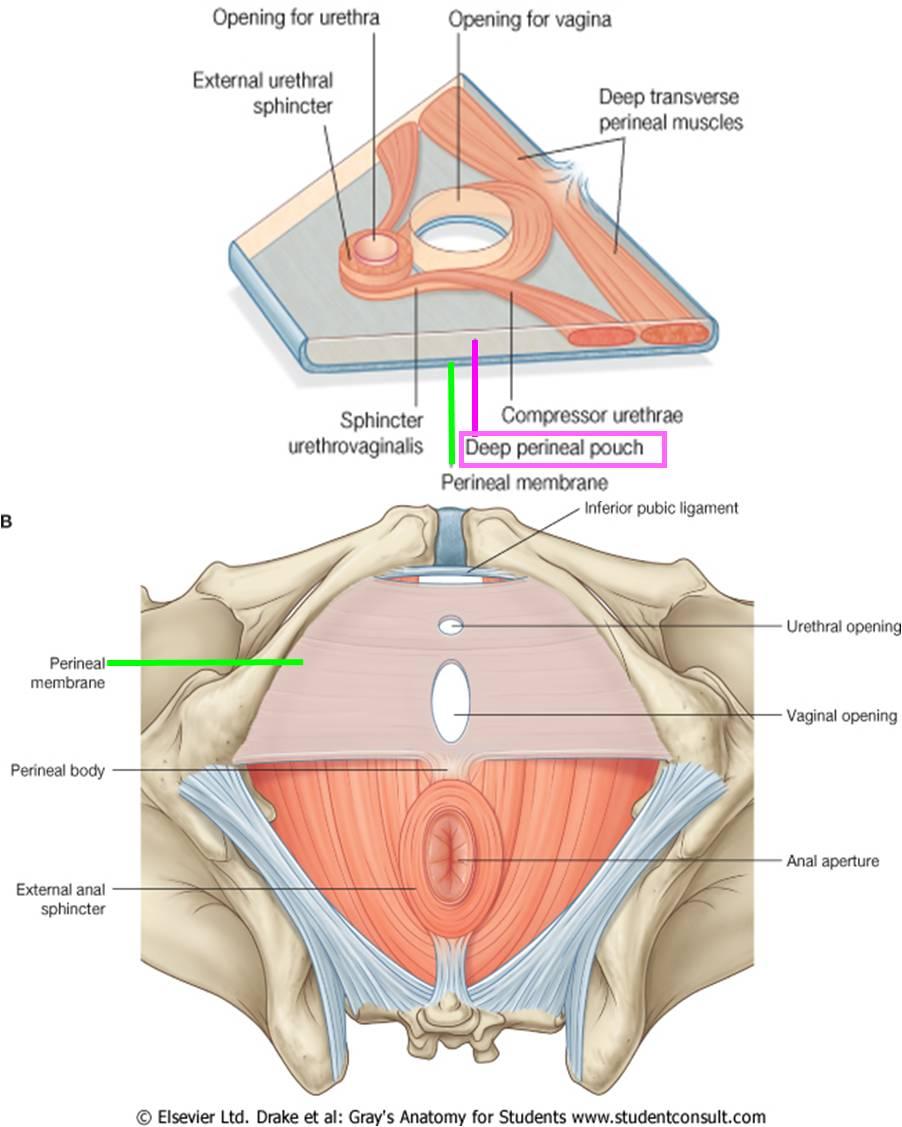 اجزای مثلث اوروژنیتال ازسطح به عمق
جسم پرینه
از اتصال عضلات بولبوکاورنوزوس 

وعرضی سطحی پرینه واسفنکتر خارجی 

آنال به وجود می آید
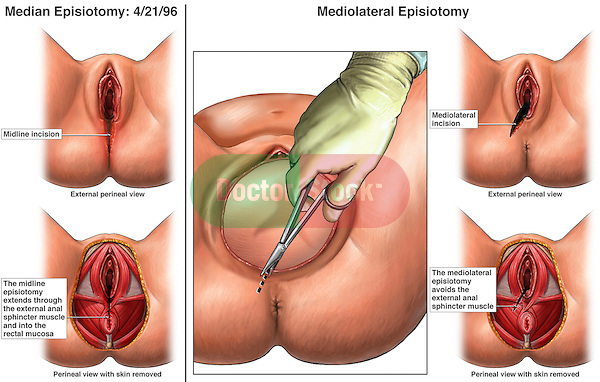 مثلث خلفی پرینه (آنورکتال)
اسفنکتر آنال((A:deep,B:superficial,C;subcutaneus
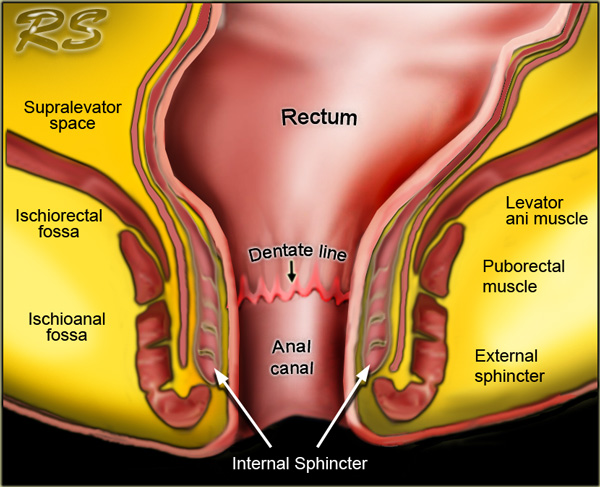 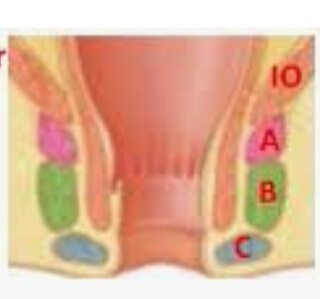 Rectal exam
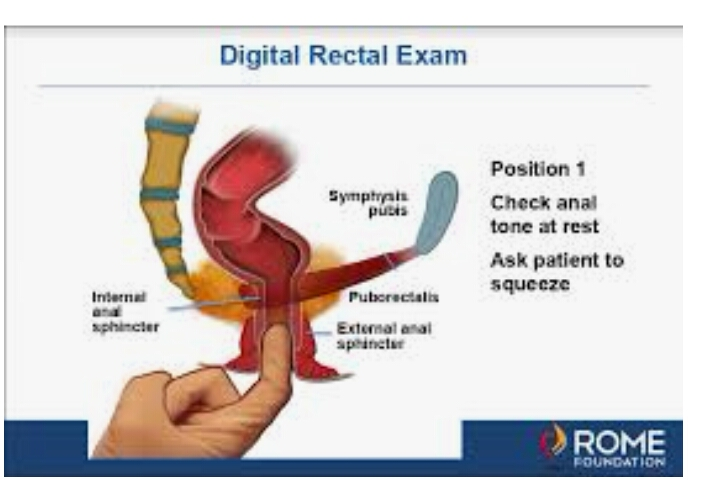 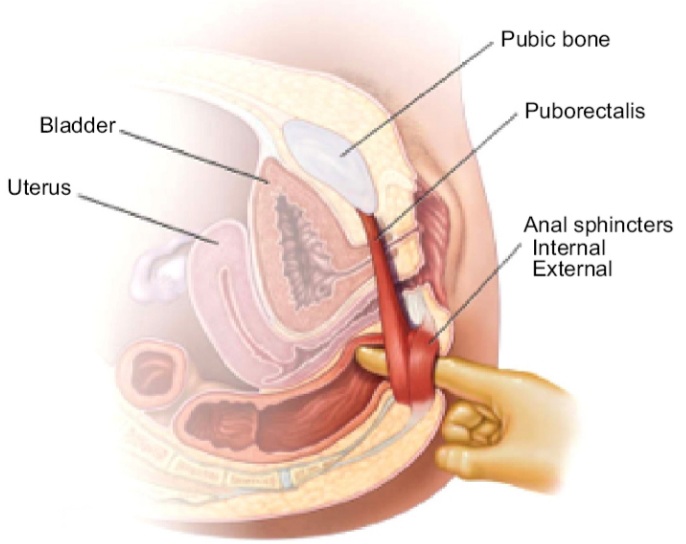 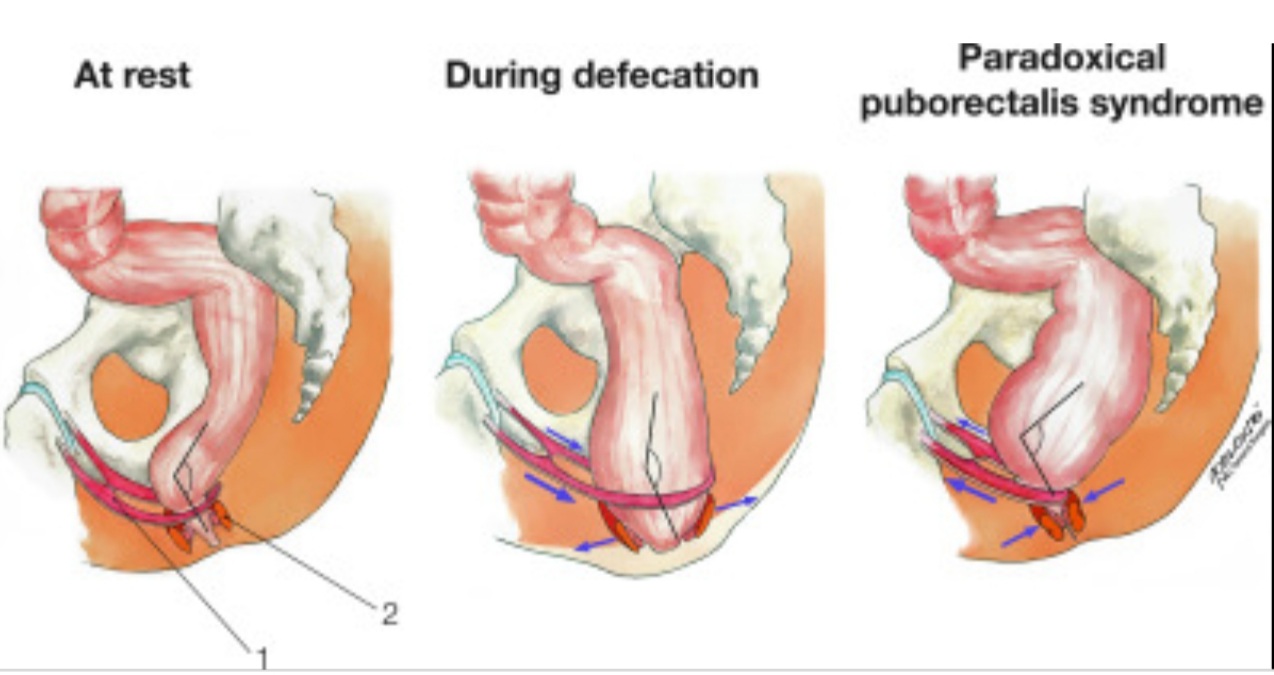 ÷
اعصاب مهم لگنی

     پودندال

     اوبتراتور

     اعصاب عضلات لواتور و کوکسیژِیوس
عصب پودندال از S2-S4 منشا می گیرد و به تمام عضلات پرینه عصب میدهد
اعصاب حسی پرینه
عصب اوبتراتور:
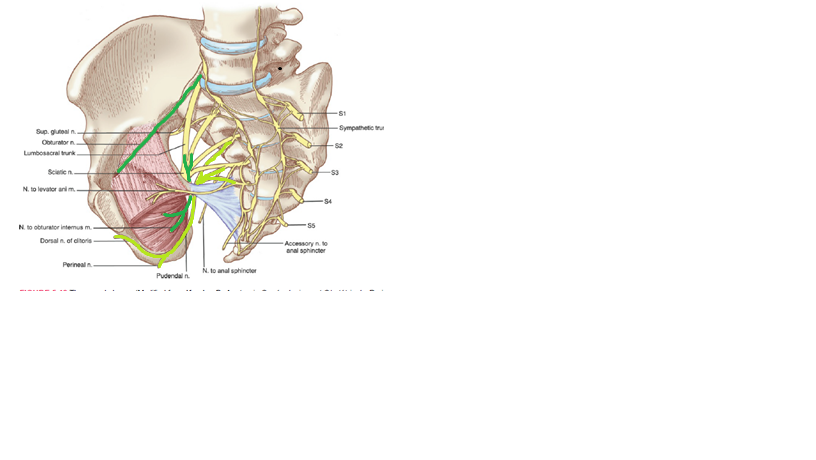 از L5,S1 منشا می گیرد

شاخه لگنی ندارد

به پوست فوقانی-داخلی ران و عضلات ادوکتورران عصب میدهد
عصب عضله لواتور و عصب عضله کوکسیژئوس :
آسیب‌های عصبی در جراحی لگن :
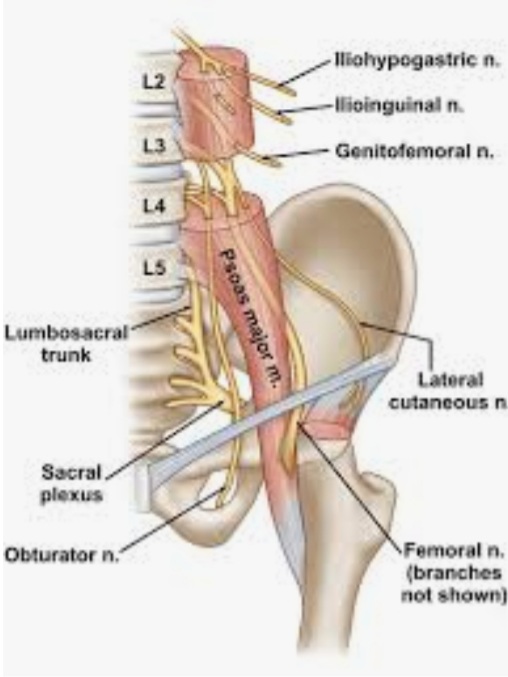 آسیب اعصاب لگنی
فضاهاي لگنپره ساکرال                               رتزیوس
سطوح حمایتی یوتروواژینال
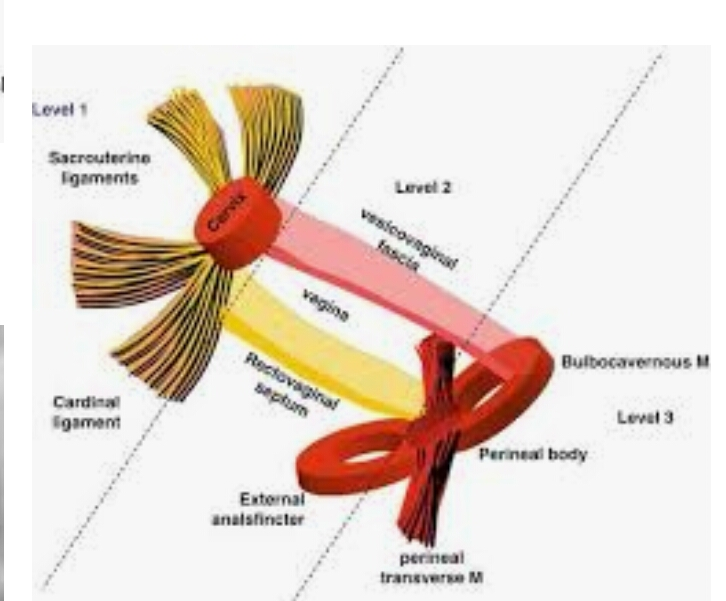 DeLancey’s three levels of vaginal support
سطح 1 دلانسی
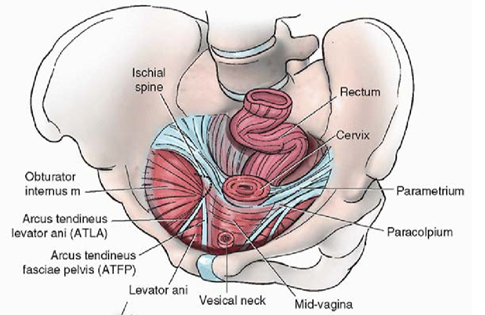 لیگامان های یوتروساکرال
لیگامان های کاردینال
پری سرویکال رینگ
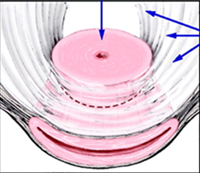 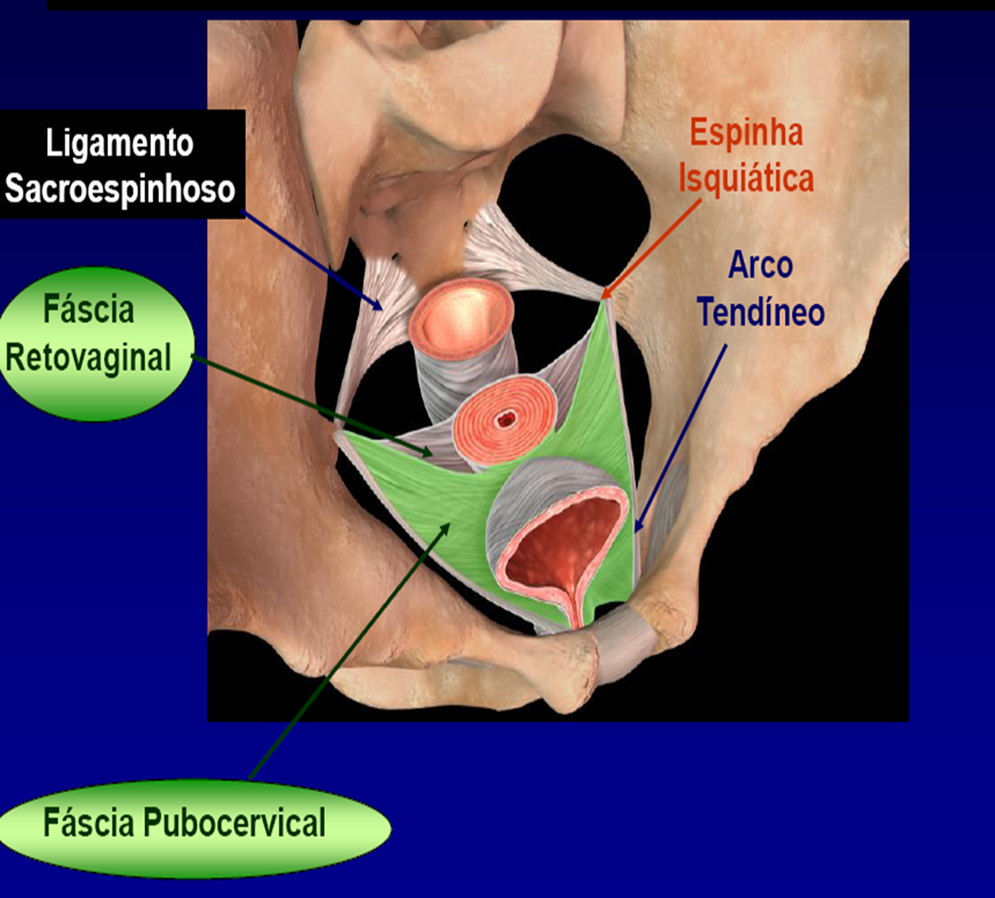 سطح 2 دلانسی
- سپتوم های پوبوسرویکال و وزیکوواژینال
(white line) (ATFP) Arcus tendinous fascia pelvis - 
Arcus tendinous fascia rectovaginalis- 
- اتصالات دیواره لترال واژن به این فاشیا ها
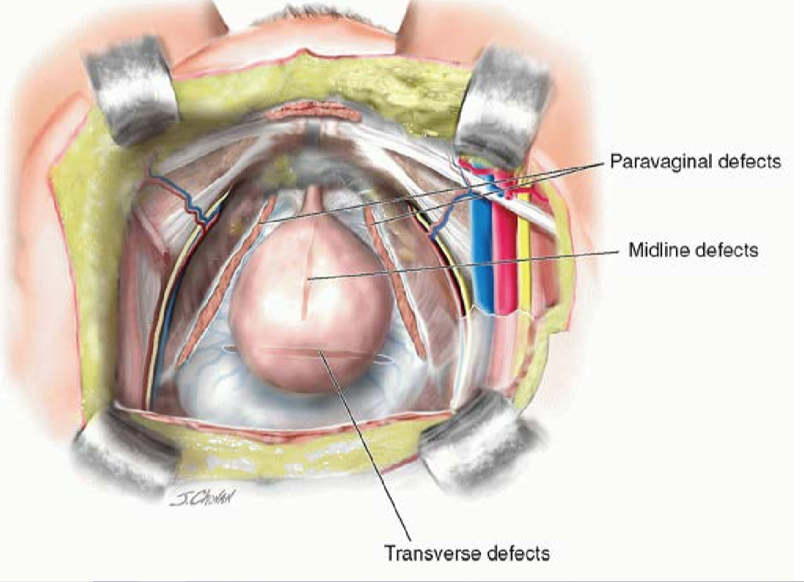 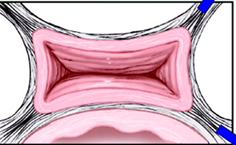 سطح 3 دلانسی
3سانتی متری دیستال دیواره های قدامی و خلف واژن :
مجری ادراری در قدام و جسم پرینه در خلف
مجری ادراری
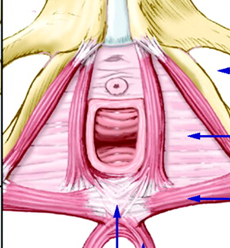 پرینه آل مامبران
جسم پرینه
سطح 3 دلانسی
Perineal  Membrane 
    distal fixation for urethra, vagina , perineal body and anus to the pubis
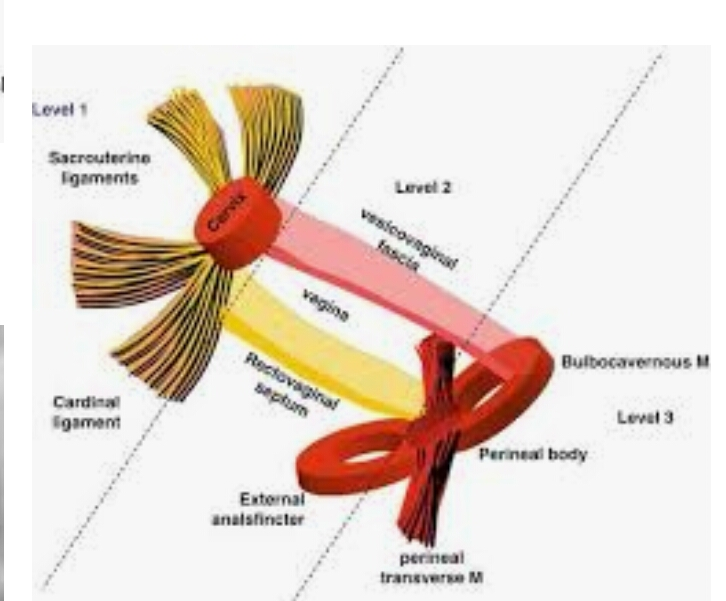 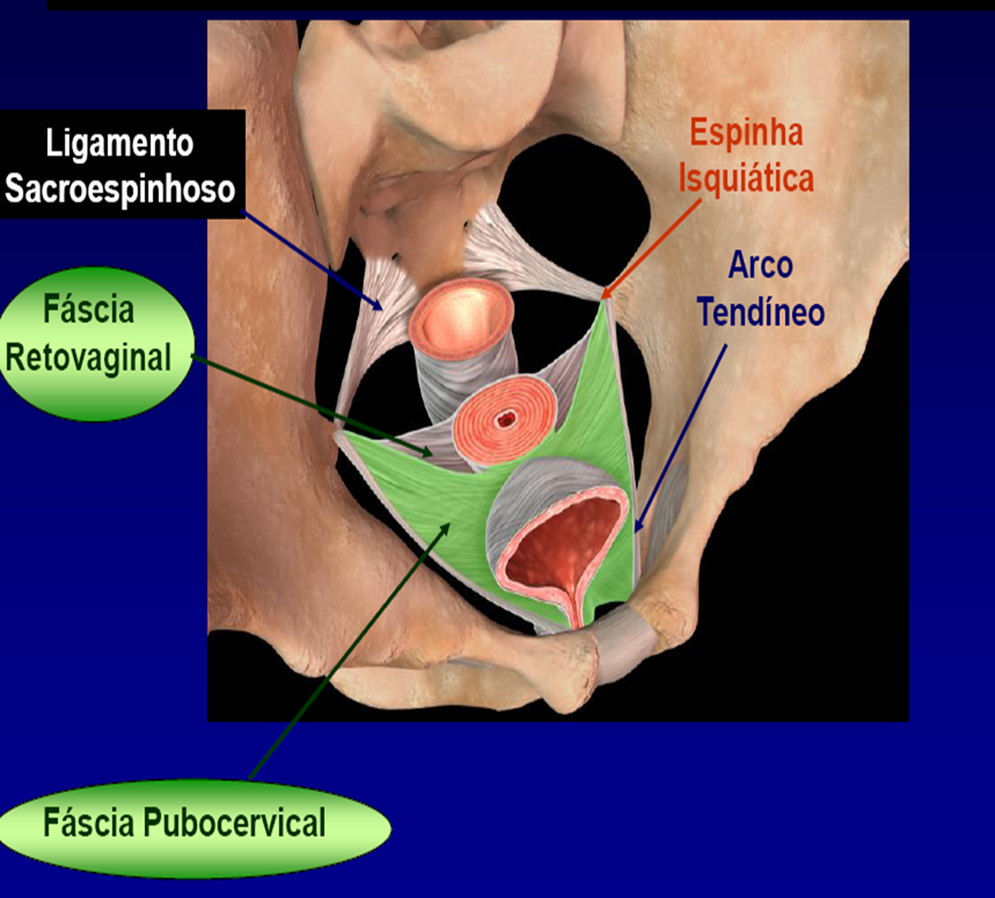 سطح 2 دلانسی
- سپتوم های پوبوسرویکال و وزیکوواژینال
(white line) (ATFP) Arcus tendinous fascia pelvis - 
Arcus tendinous fascia rectovaginalis- 
- اتصالات دیواره لترال واژن به این فاشیا ها
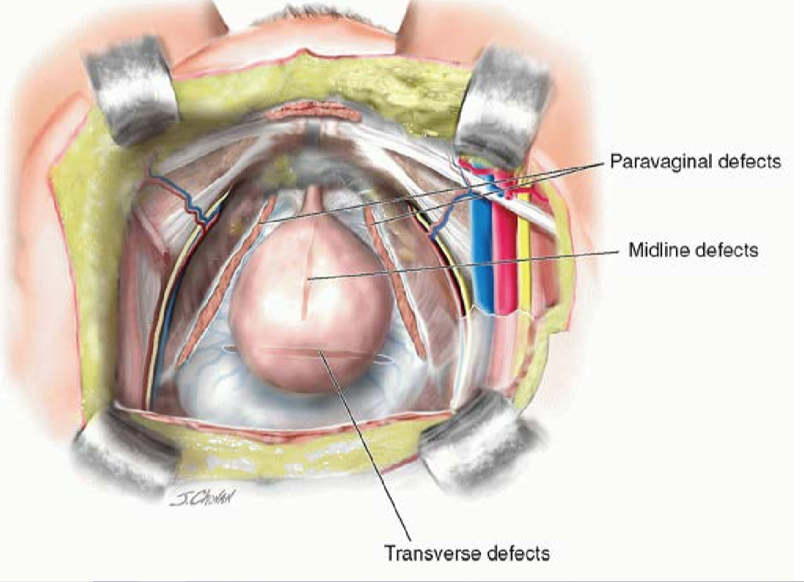 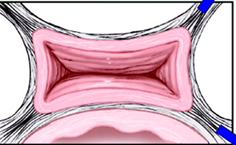 معاینه پرولاپس
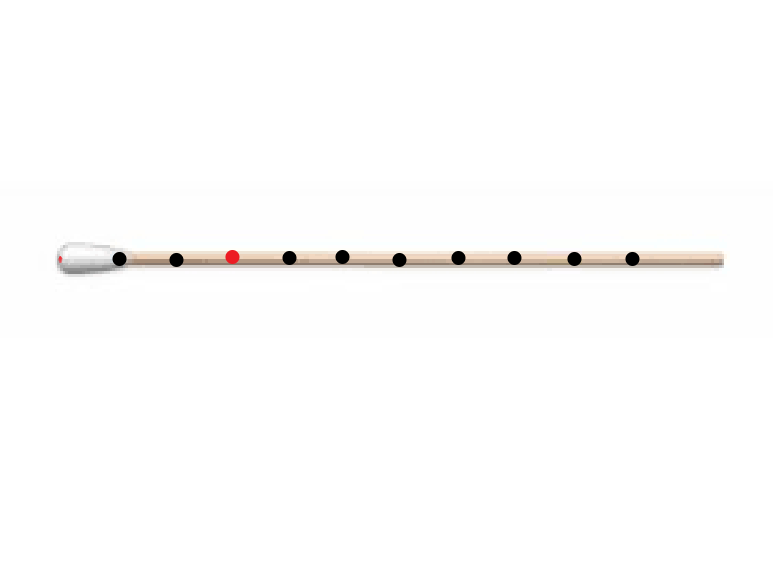 معاینه با اسپکولوم و بررسی کمپارتمان آپیکال
اسپکولوم گریوز
بررسی کمپارتمان قدامی و خلفی
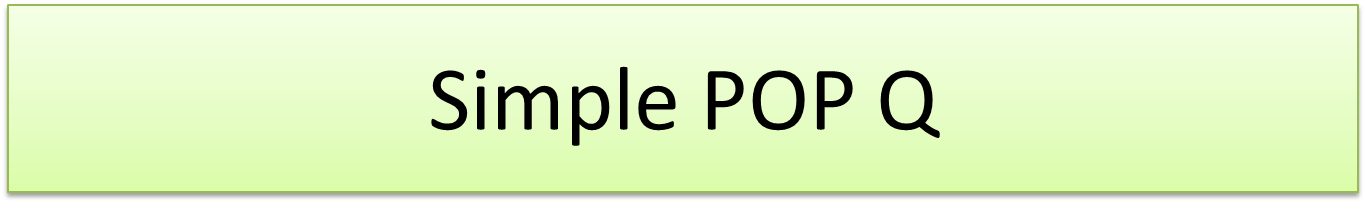 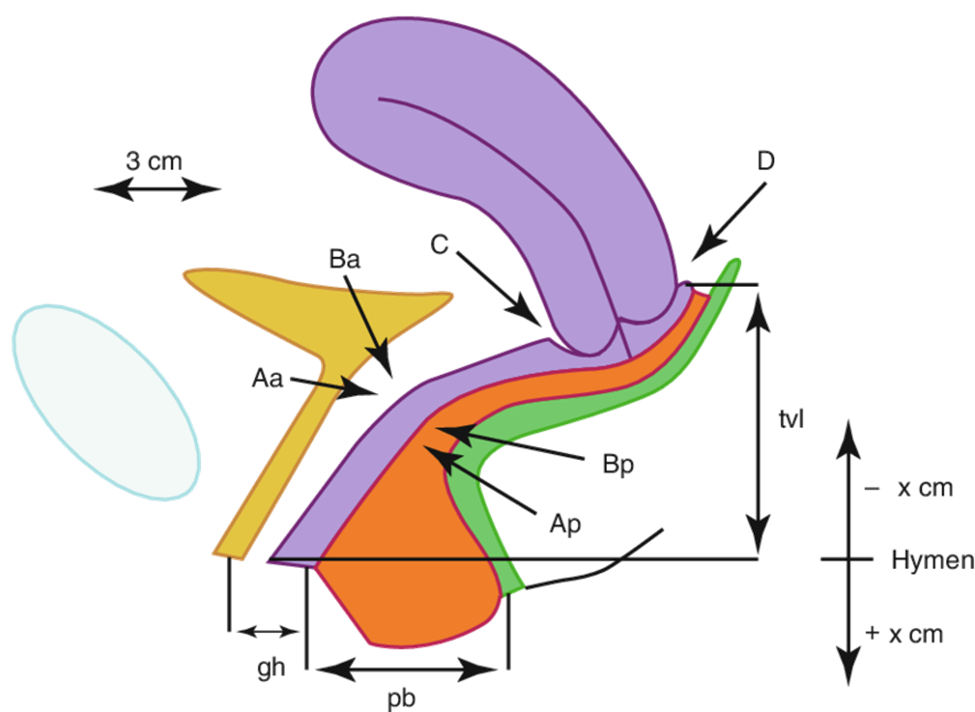 Simple POP Q              POP Q
POP- Q
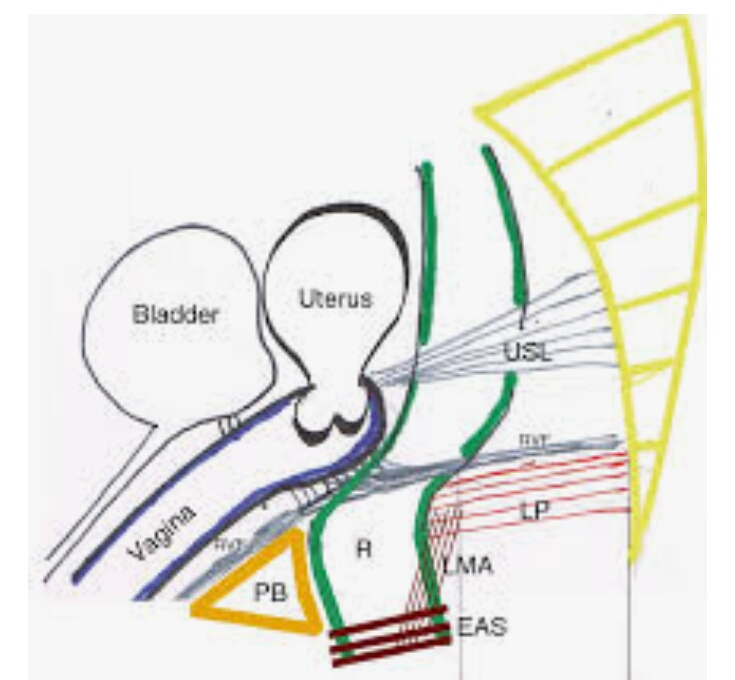 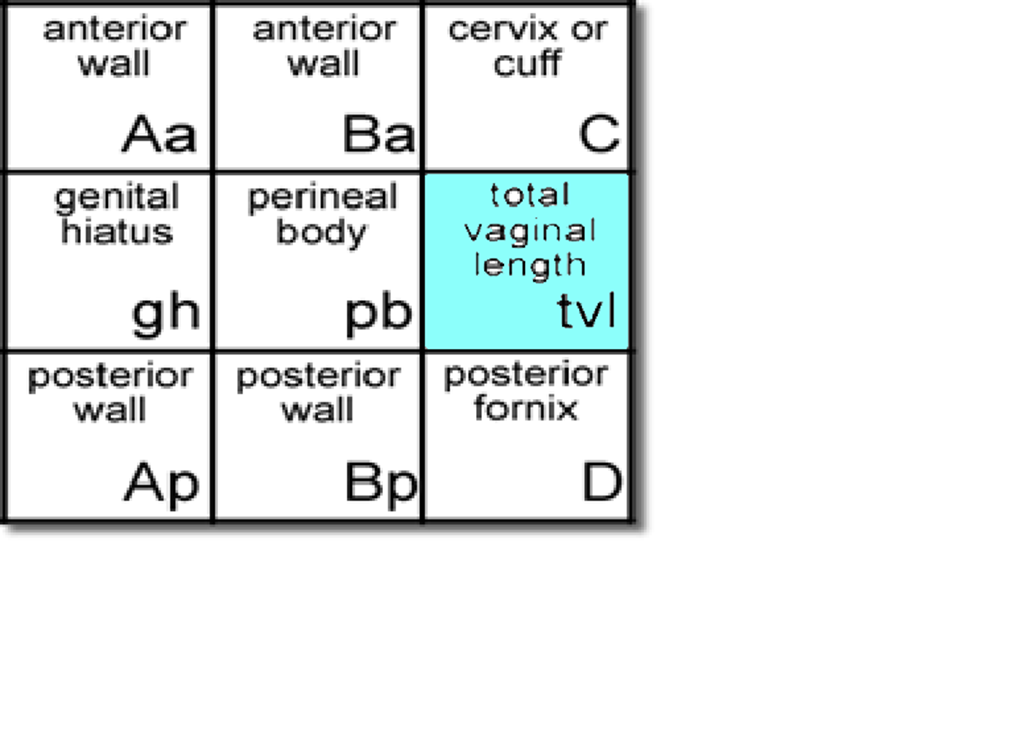 D
C
Elongated Cervix
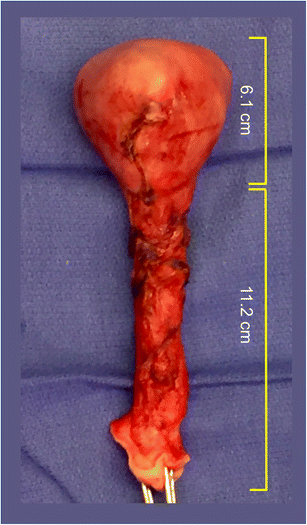 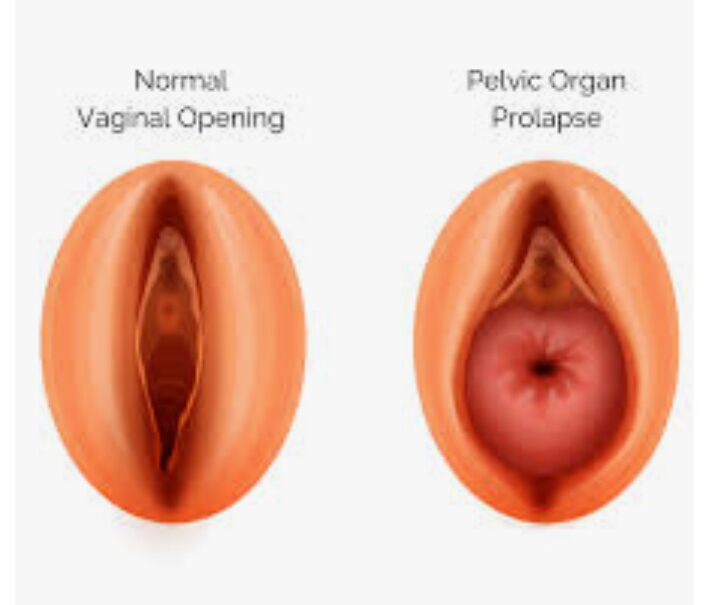 1-
1+
- (TVL -2)
+ (TVL -2)
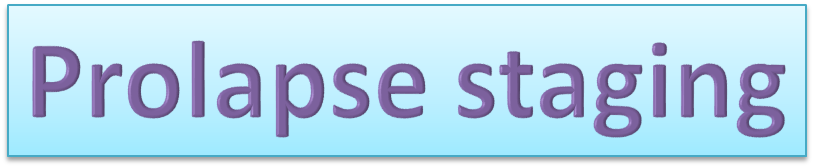 Prolapse staging
Stage 0No prolapse Aa, Ba, Ap, Bp are -3 cm and C or D≤ -(tvl - 2) cm 
Stage 1
     Most distal portion of the prolapse -1 cm (above the level of hymen) 
Stage 2 
      Most distal portion of the prolapse ≥ -1 cm but ≤ +1 cm (≤1 cm above or below the hymen) 
Stage 3 
     Most distal portion of the prolapse > +1 cm but < +(tvl - 2) cm (beyond the hymen; protrudes no farther than 2 cm less than the total vaginal length) 
Stage 4
     Complete eversion; most distal portion of the prolapse ≥ + (tvl - 2) cm
.